第三章  质点系统的运动规律
§3.4 角动量、角动量定理和角动量守恒定律
南开大学物理学院		本版修订：王新宇
0
§3.4 角动量、角动量定理和角动量守恒定律
3.4.1  质点的角动量和角动量定理
一、质点的角动量
二、质点的角动量定理
3.4.2  质点系的角动量定理
3.4.3   角动量守恒定律
1
o
3.4.1  质点的角动量和角动量定理
一 、 质点的角动量
2
质点的角动量
o
一 、 质点的角动量
大小：L＝mrVsin
方向：右手螺旋定则判定，垂直于位移和速度所在的平面，什么情况下L＝0？
单位：kgm2/s           量纲：ML2T-1
3
质点的角动量
o
一 、 质点的角动量
例如，作圆周运动的质点的角动量L＝mrV ，其方向垂直于轨道平面;
要标明对哪个点（轴）的角动量。
4
质点的角动量
在直角坐标系中， 质点对原点O 的角动量为
5
质点的角动量
在直角坐标系中， 质点对原点O 的角动量为
若质点的运动平面为OXY面，则z=0,pz=0，
6
质点的角动量
o
角动量的极坐标表示(转轴参照系)。对极点的角动量为
这说明质点角动量大小为mr2ω,
方向垂直于质点的运动平面。
7
质点的角动量
例1 一质量为m的质点沿着一条空间曲线运动，该曲线在直角坐标下的矢径为：求：该质点对原点的角动量。a、b、为常数
解：已知

则，
8
质点的角动量—例题
例2 地球绕太阳的运动可以近似地看作匀速圆周运动，求地球对太阳中心的角动量
解：已知太阳中心到地球的距离为 r =1.51011m
地球的公转速率v=3.0  104m/s，而地球的质量为
m=6.0  1024千克。
所以，地球对太阳中心的角动量为：
该角动量的方向垂直于轨道平面
9
质点的角动量—例题
例3 根据玻尔假设，氢原子内电子绕核运动的角动量只可能是h/（2）的整数倍，其中h是普朗克常数，大小为6.631034 kg•m2/s，已知基态电子圆形轨道的半径（最小半径）为 r =0.52910-10m，
求：在此轨道上运动电子的速率？
解：由于是最小半径，所以有
10
质点的角动量—例题
o
3.4.1  质点的角动量和角动量定理
二、  质点的角动量定理    
力矩：
定义：即为力对参考点的力矩
单位：牛米, 量纲：ML2T-2
大小：M＝r F sin (为矢径与力之间的夹角)
方向：右手螺旋定则
11
质点的角动量定理
o
3.4.1  质点的角动量和角动量定理
二、  质点的角动量定理    
力矩：
力矩的作用效果是使物体相对某点（轴）的转动的速度的发生变化。

思考：什么情况下M＝0？
12
质点的角动量定理
o
二、  质点的角动量定理
角动量定理：质点所受的合外力矩等于它的角动量随时间的变化率。
13
质点的角动量定理
o
二、  质点的角动量定理
证明：
14
质点的角动量定理
R
O
A

B
例3.17　如图所示，一半径为R的光滑圆环置于竖直平面内。有一质量为m的小球穿在圆环上,并可在圆环上滑动。小球开始时静止于圆环上的点A（该点在通过环心O的水平面上），然后从点A开始下滑。求小球滑到点B时对环心O的角动量和角速度。p74
解　小球受支持力和重力的作用。其中支持力指向环心O，对于O的力矩为零，故小球所受的力矩仅为重力矩。
角动量定理
要消去t,转为与θ关系
15
质点的角动量定理—例题
R
O
A

B
例3.17　圆环问题。
要消去t
ω也不知道
16
质点的角动量定理—例题
例3.17　圆环问题。
由题设条件，t =0时，θ0 =0，L0=0.故上式的积分为
由题B点，θ =900
17
质点的角动量定理—例题
R
O
A

B
例3.17　圆环问题。
18
质点的角动量定理—例题
3.4.2 质点系的角动量定理
由质点的角动量定理对所有质点求和：
由于内力成对出现，大小相等方向相反所以，内力矩之和为零。
19
质点系的角动量定理
m2
m1
O
3.4.2 质点系的角动量定理
由于内力成对出现，大小相等方向相反所以，内力矩之和为零。
内力既不改变系统的总动量，也不改变系统的总角动量。
20
质点系的角动量定理
需要注意的是，由于每个质点的位矢    各不相同，系统受到的总力矩并不等于系统所受合外力     的力矩。
质点系的角动量定理
一质点系相对于惯性系中任意定点的角动量时间变化率等于作用在这系统上的外力相对于该点的总转矩，它是矢量方程。
21
质点系的角动量定理
质点系的角动量定理
若质点系所受的外力是重力，按质心的定义，合外力矩为
上式表明，重力的合力矩与系统的全部质量集中在质心上所受到的力矩等价。或者说质心与系统所受重力的平均作用点（重心）是重合的。
22
质点系的角动量定理
例3.19  有两个质量分别为m1 、m2 (m1>m2) 的物体，通过一条不计质量的绳跨在一个质量忽略不计的、轴处摩擦力也不计的定滑轮上。p76
求： m1 的加速度；
若t = 0时 m1的速度为零，m1下降过程中的速度。
解：以轴心为原点，以m1 、m2 、绳和滑轮为研究体系，外力有重力和滑轮轴上的支撑力F。滑轮和绳的质量忽略不计。总力矩：
力矩方向垂直纸面向外：
总角动量方向也垂直于纸面向外：
23
质点系的角动量定理 –例题
[Speaker Notes: 以垂直纸面向外为正方向]
例3.19 滑轮问题
两物体速度，加速度均相同
这也可以从牛顿动力学方程中得到。
24
质点系的角动量定理 –例题
3.4.3   角动量守恒定律
根据质点系的角动量定理
如果对于某一固定点，质点所受的合外力矩为零，则此点对该固定点的角动量矢量保持不变。
这是自然界普遍适用的又一条基本规律
力矩为零可能是位矢，也可以是力为零；还可能是位矢与力同方向或反向，例如有心力情况。
25
角动量守恒定律
角动量守恒定律
一个孤立系统，或者一个具有零外力矩的系统，其总角动量的大小、方向都是恒定不变的。
若质点系所受的外力都是有心力，合外力矩为零，角动量守恒。如太阳系内各行星的角动量守恒。
它表示一个孤立系统的某一部分的角动量由于内部相互作用而变化时，则这一系统的其余部分必然会发生一相等，而且相反的角动量的变化，使得总角动量守恒。
26
角动量守恒定律
*角动量守恒是矢量式           ，而     和     可随时间变化。
角动量守恒定律
角动量守恒定律的基础是空间各向同性（空间转动对称性），是物理学中最基本、最普遍的定律之一。
27
角动量守恒定律
例4  证明一个质点运动时，如果不受外力的作
用，则它对于任意固定点的角动量矢量保持不变
解：根据牛顿第一定律该质点做匀速直线运动
如图所示，其角动量为：
垂直于纸面向外。大小为
所以，角动量的大小、方向不变。
28
角动量守恒定律—例题
例3.20  证明关于行星
运动的开普勒第二定律：
行星对太阳的矢径在相
等的时间内扫过相等的
面积。这个结论也叫等
面积原理。
B
A
解：
29
角动量守恒定律—例题
例3.20  开普勒第二定律：
行星所受到的力为向心力，任何时候力和矢径的夹角为零
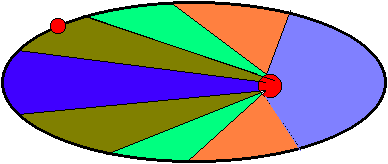 即行星对太阳的矢径在相等的时间内扫过相等的面积。这个结论也叫等面积原理。
30
角动量守恒定律—例题
作业
3- 8, 9, 10
31